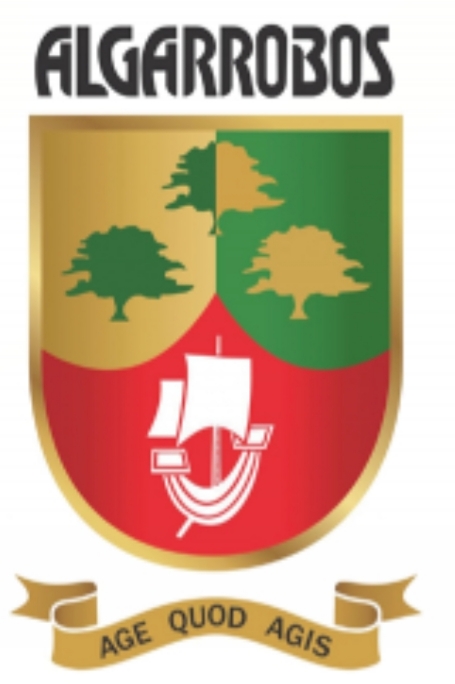 AGUJERO NEGRO
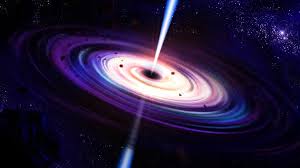 PONENTE: LUIS FERNANDO JESÚS RODRÍGUEZ ESTRELLA
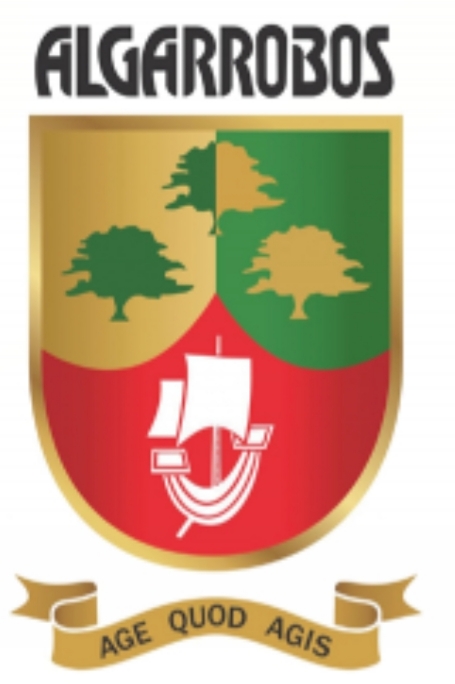 ¿QUÉ ES UN AGUJERO NEGRO?
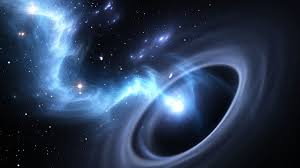 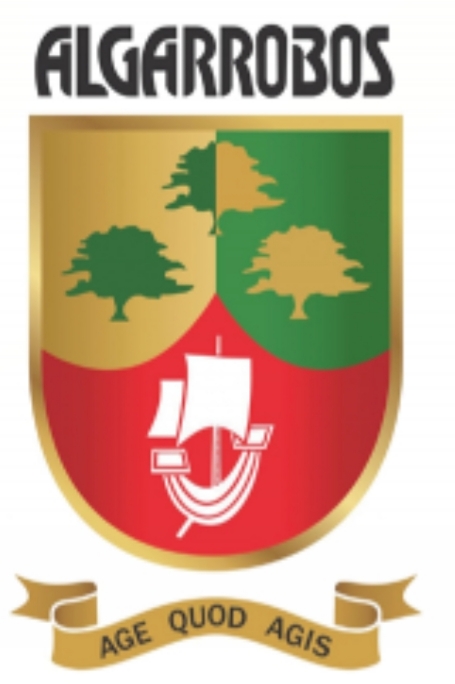 TIPOS DE AGUJEROS NEGROS
NEGRO MEDIANO
NEGRO SUPERMASIVO
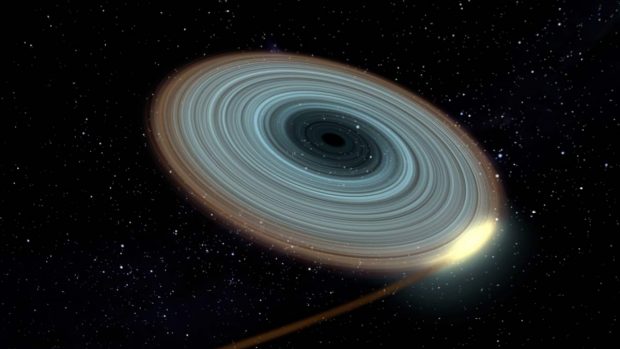 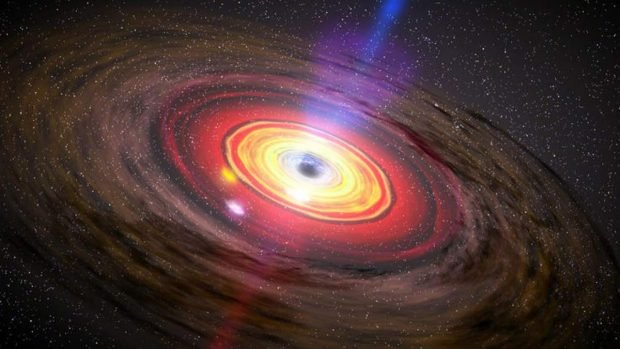 AGUJEROS
NEGRO ESTELAR
MICROAGUJERO NEGRO
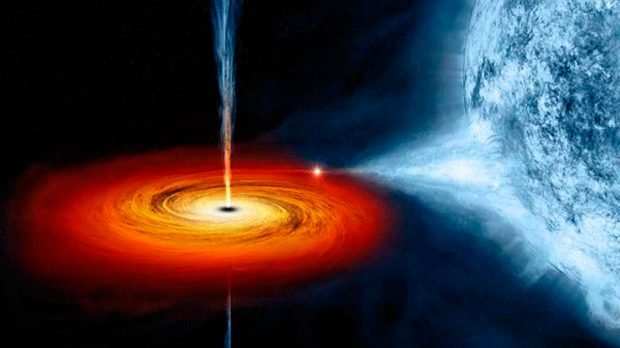 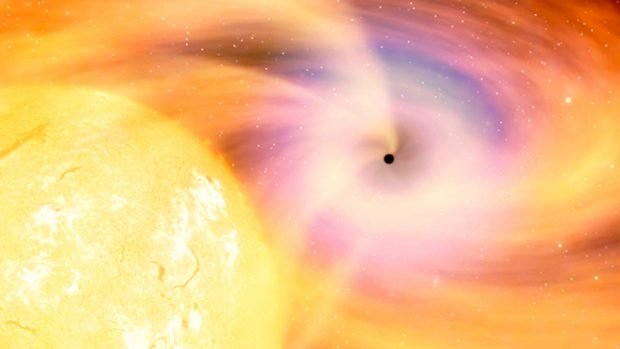 GRACIAS